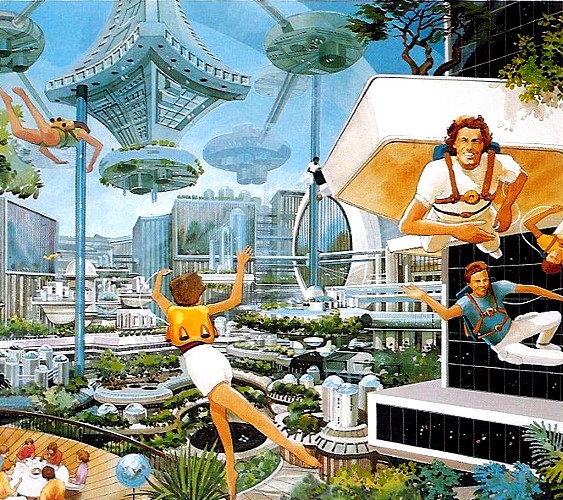 Stad van de toekomst2050
specialisatie Vrijetijd
Les 4 – AR/ VR / XR
Les 4 – | AR | VR | XR |
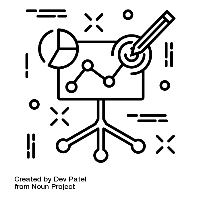 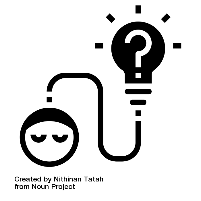 Specialisatie Vrijetijd
Begrippen
AR
VR
XR
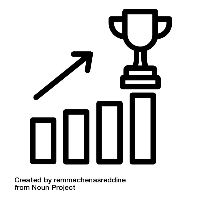 IBS Toetsing
Kennistoets
Verantwoording
Presentatie
Vandaag
Gaan we op bezoek bij Mindlabs & Leren we in de praktijk over toepassingen AR / VR / XR   11:15 – 12:15

Extra workshop tussendoor    			 12:45-13:45Feedback friends LA1: 				13:45 – 14:15 

Werktijd LA2 / best practice / visie:    			14:15 – 14:45

In gesprek met decanen  verslag van o.a. de dag/ afgelopen jaren en periode  						15:15 – 15:45
Volgende week
Meer inspiratie voor jouw visie op de Stad van de Toekomst! 

Herhalen we de bevindingen van afgelopen weken